AQUATOX
Andrea Comini
AA 2012-2013
AQUATOX è stato rilasciato dall’ente U.S. Environmental Protection Agency (US EPA), in particolare dall’Office Of Water e dall’Office Of Science And Technology di Washington DC.


Il programma e le informazioni a riguardo sono disponibili sul sito http://water.epa.gov.
Scopo e finalità
AQUATOX è un programma di simulazione per ecosistemi acquatici. Il suo scopo è quello di prevedere il destino di vari inquinanti, nutrienti e composti chimici organici e il loro effetto sull’ecosistema, che comprende pesci, invertebrati e piante acquatiche.
È quindi un utile strumento per ecologi, biologi, ingegneri o chiunque si occupi di tematiche ambientali.
INPUT
Il programma richiede l’inserimento dei seguenti dati:

 Tipologia di sistema (stagno, lago ecc.)
 Data d’inizio e di fine
 Concentrazione di alcuni nutrienti disciolti in acqua
 Caratteristiche dei detriti
 Specie e quantità di piante, invertebrati e pesci
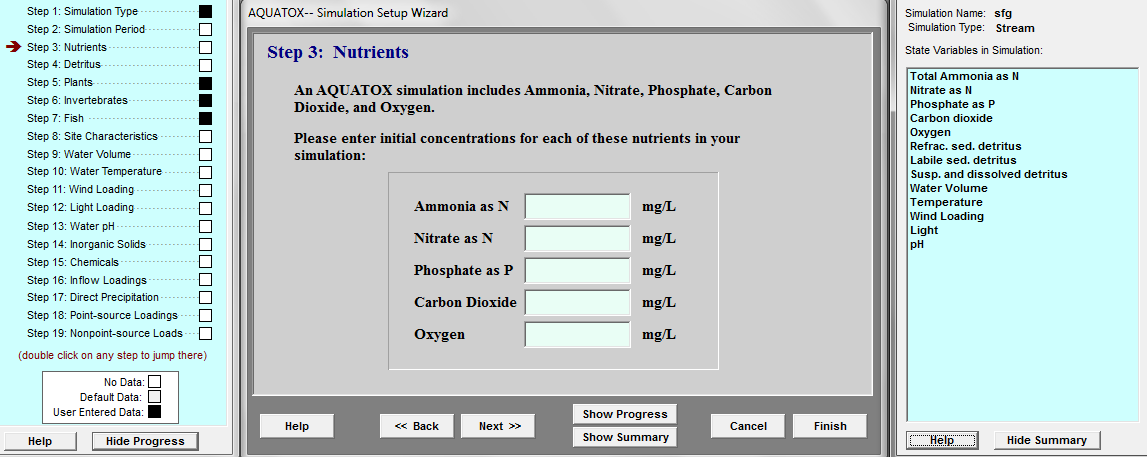 Schermata per l’inserimento dei dati iniziali (nutrienti)
Caratteristiche del luogo (area, profondità, evaporazione, latitudine ecc.)

 Caratteristiche dell’acqua (volume, temperatura e pH)

 Condizioni di vento, precipitazioni e luce
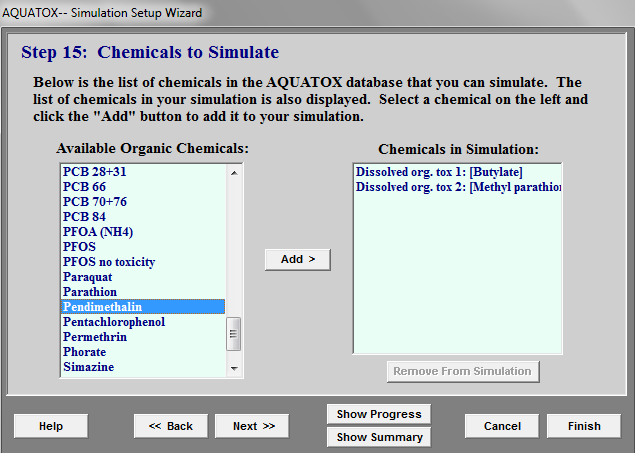 Concentrazione di materiali inorganici

 Concentrazione di inquinanti

 Crescita delle componenti del sistema

 Sorgenti puntiformi e non puntiformi
Schermata per l’inserimento dei dati iniziali (inquinanti)
OUTPUT
Una volta inseriti i dati, il programma fornisce i grafici degli andamenti nel tempo delle seguenti variabili:
Concentrazioni di inquinanti, nutrienti, gas, materia organica, piante,              
invertebrati e pesci

 Volume dell’acqua, temperatura, vento,
luce e pH

 Massa degli inquinanti in materia organica, piante, invertebrati e pesci
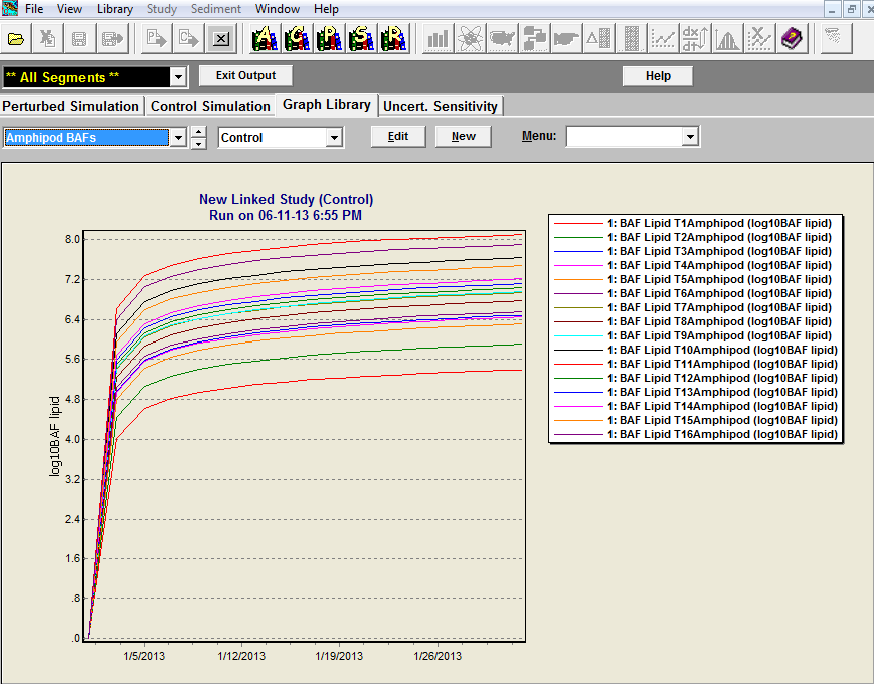 Andamento nel tempo degli anfipodi
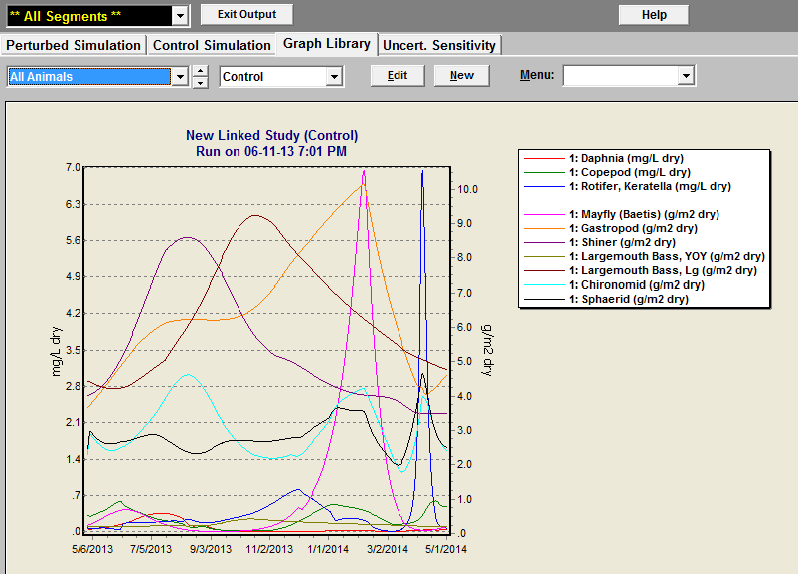 Limitazione alla fotosintesi

 Fattori di bioaccumulo per tutti gli organismi

  Tassi di assorbimento, depurazione e fattori di bioconcentrazione per ogni
animale
Altre (torbidità dell’acqua, clorofilla ecc.)
Andamento nel tempo di tutti gli animali
Specifiche hardware e software
Requisiti minimi:
 Windows 98, 2000, NT, o XP
 1 GB RAM
 1 GB di spazio libero su disco


Requisiti consigliati:
 Pentium PC, 2.0GHz o maggiore (o equivalente)
 Windows XP, Vista, o 7
 2 GB RAM
 32 GB di spazio libero su disco
Semplicità di utilizzo
AQUATOX è un software che non presenta notevoli difficoltà di comprensione e utilizzo; infatti non sono necessarie conoscenze specifiche relative all’argomento.

Sia durante l’inserimento dei dati che la lettura dei grafici il programma fornisce spiegazioni chiare e dettagliate.

All’interno del programma e in rete sono disponibili tutorial che aiutano l’utente a sfruttarne tutte le potenzialità.
Aspetti positivi
Semplicità e chiarezza di utilizzo
 Notevole utilità pratica
 Ecosistema ben descritto grazie ai numerosi dati richiesti
Aspetti negativi
Scarso database di animali e piante
 Nessuna considerazione per batteri e sostanza patogene
 Lunghi tempi d’attesa per grandi intervalli di simulazione